Books in our life
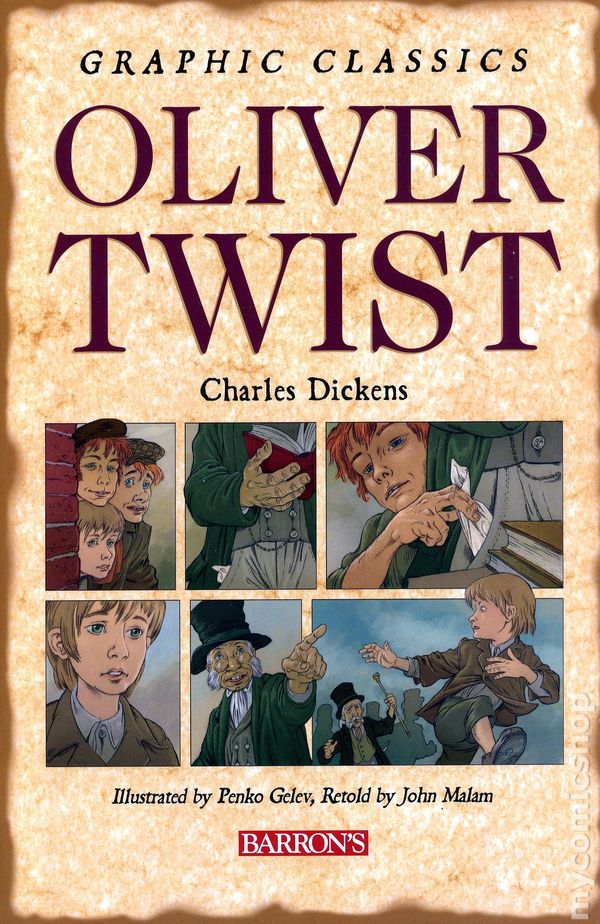 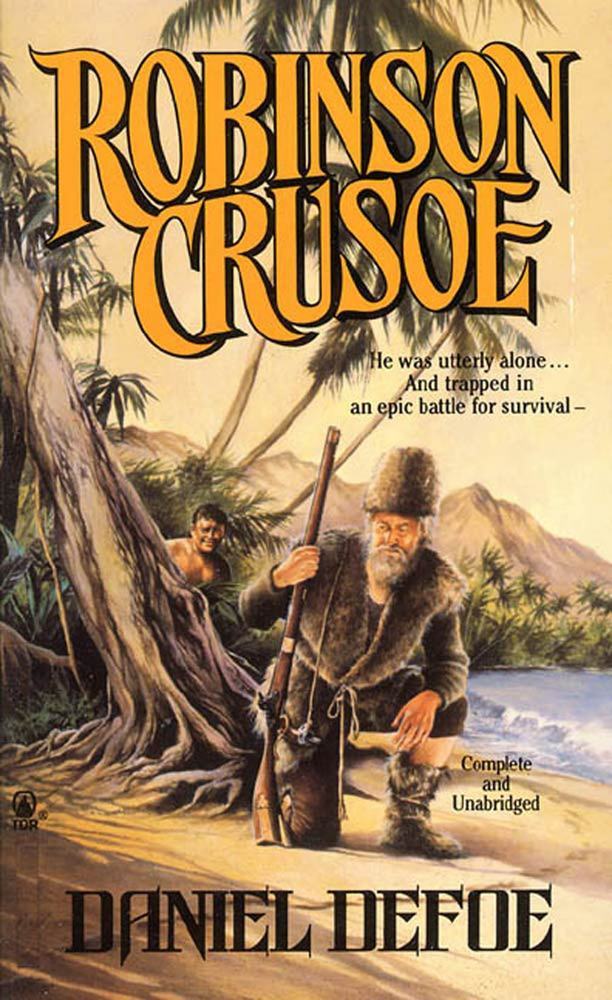 Samuel Clemens

Pamela Travers

Roald Dahl

Jonathan Swift

Sir Arthur Conan Doyle

Sir Walter Scott
Lewis Carroll

Joanne Rowling

Robert Louis Stevenson

Daniel Defoe

Herbert George Wells

Charles Dickens
I disagree
I’m afraid I have to disagree
I don’t support this idea
I totally disagree
I can’t agree with you
Sorry, but I think you are wrong
I don’t think so
I don’t share your opinion
You are mistaken
Certainly, not
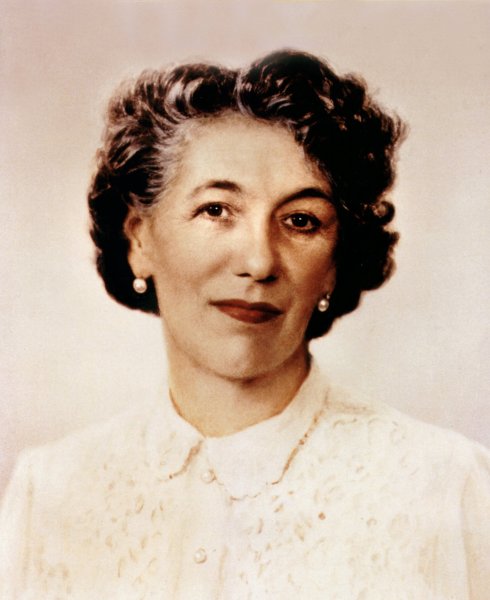 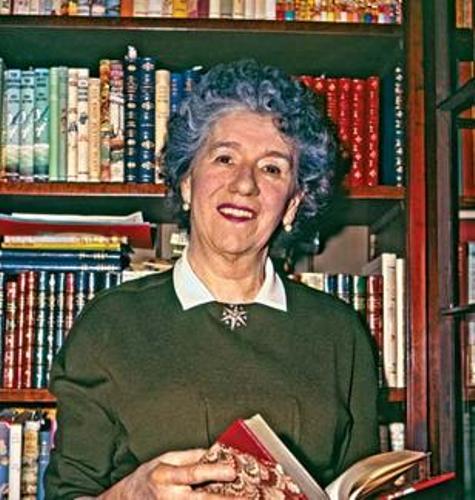 ENID MARY Blyton
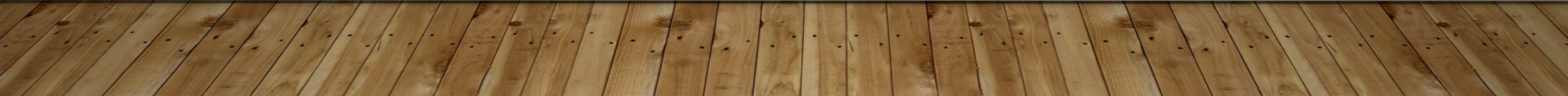 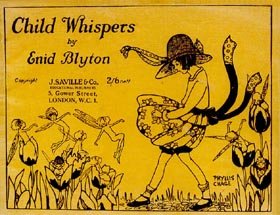 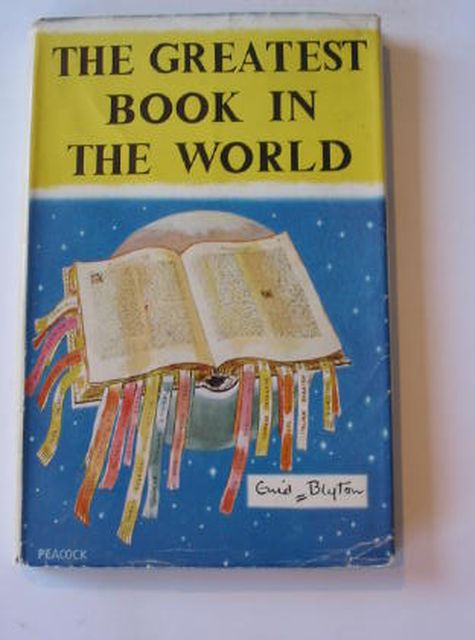 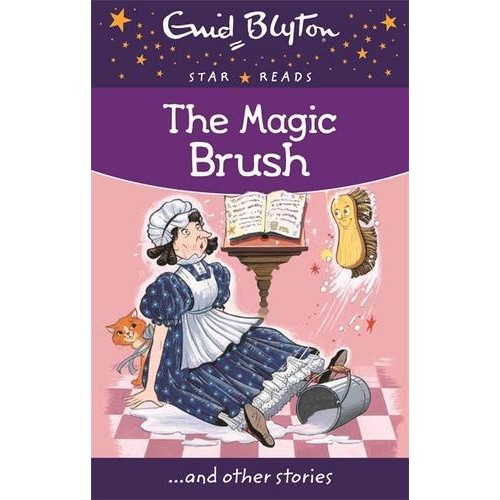 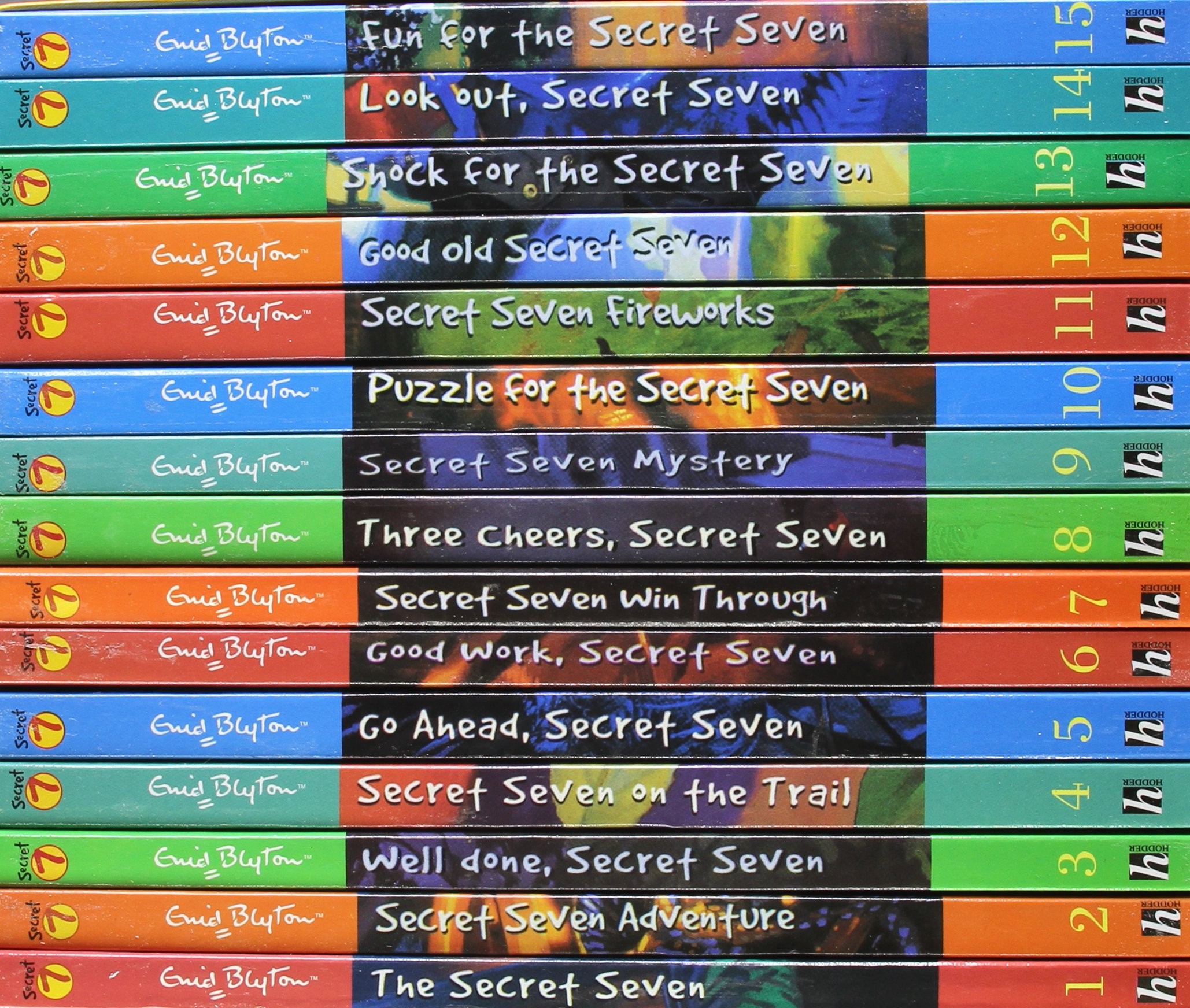 Subject matter of her books
Adventures, solving crimes 
Famous Five, Secret Seven and Adventure series 
Boarding school story (day-to-day life at school) 
the Malory Towers stories, the St Clare’s stories, the Naughtiest Girl series 
Fiction
the Wishing-Chair books and The Faraway Tree
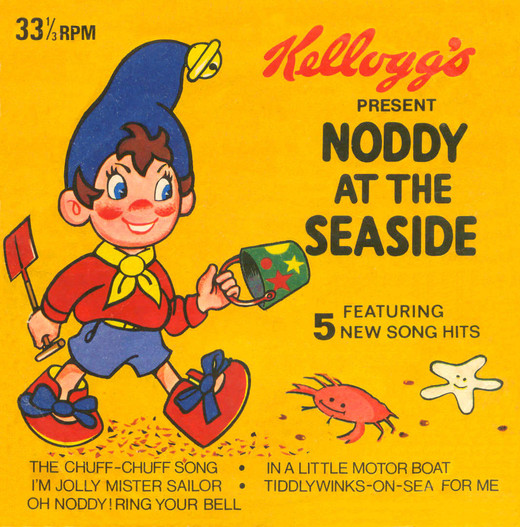 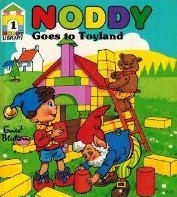 The noddy
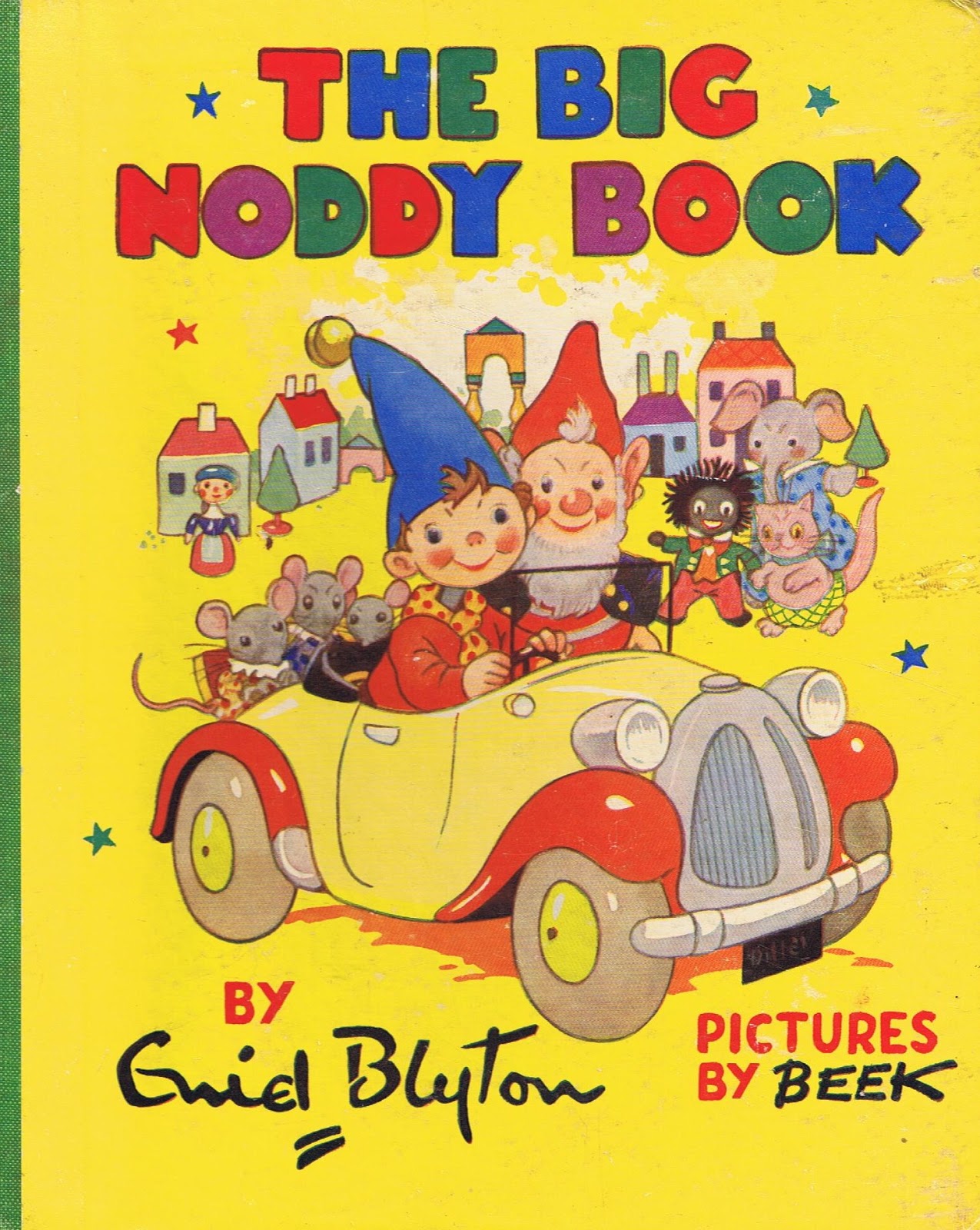 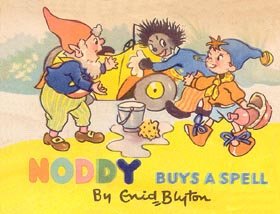 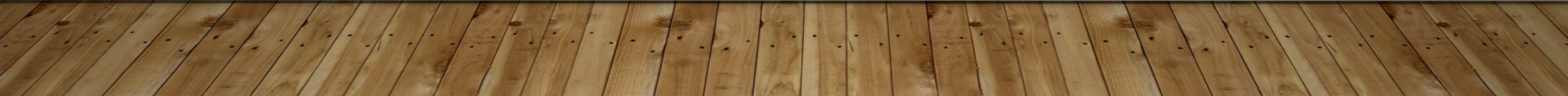 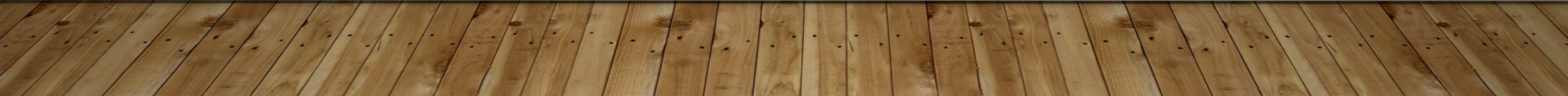 The famous stories
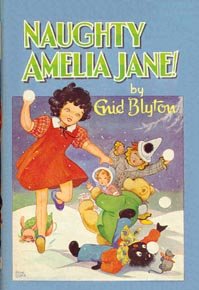 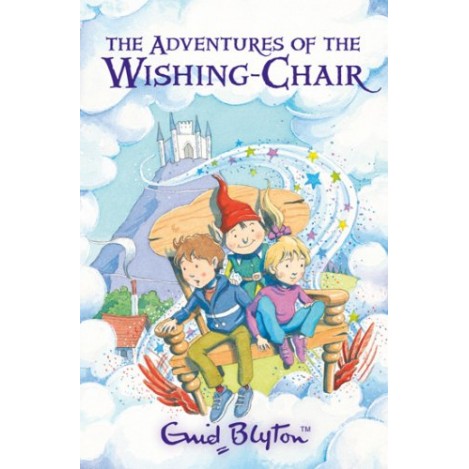 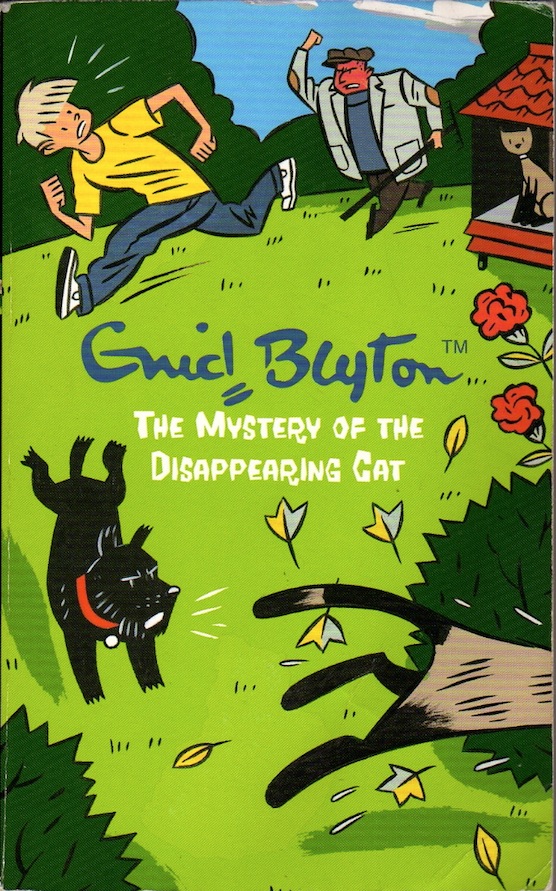 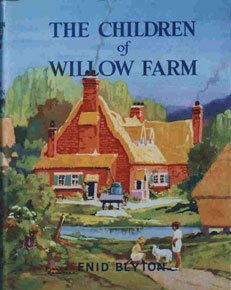 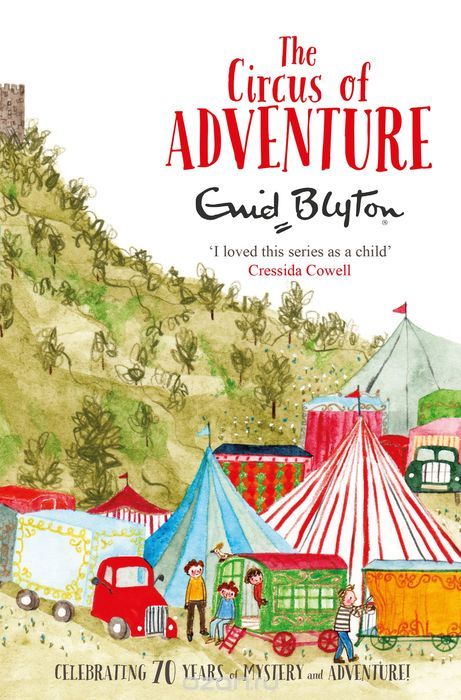 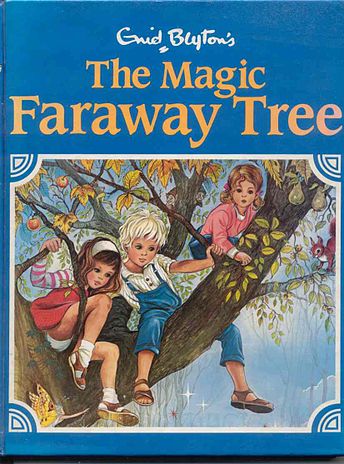 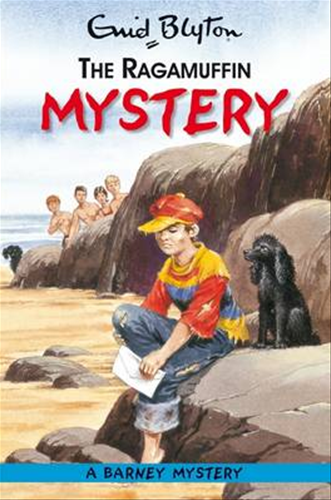 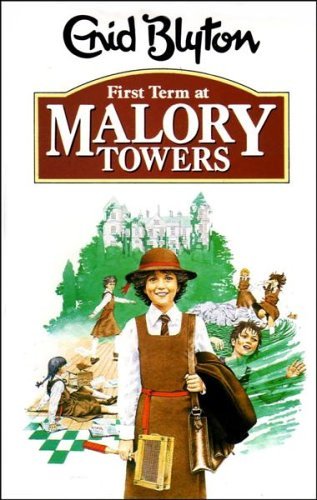 The most famous stories
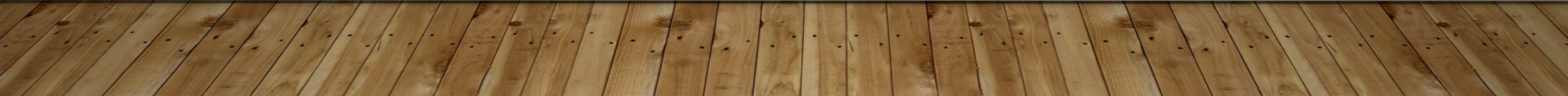 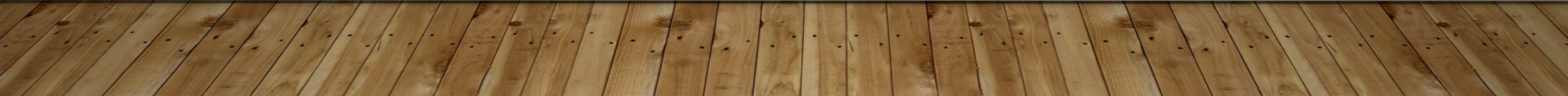 Five on a treasure island
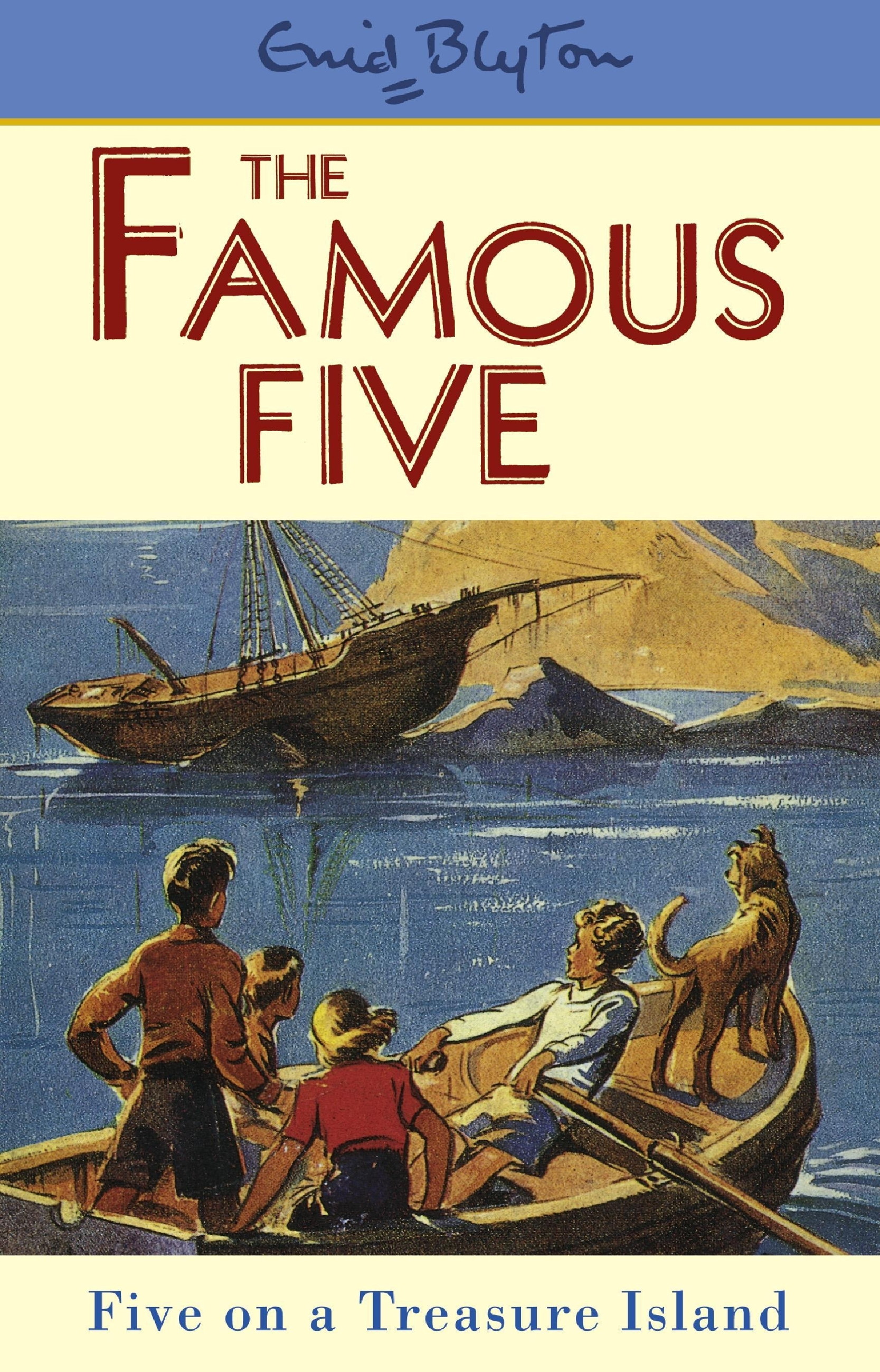 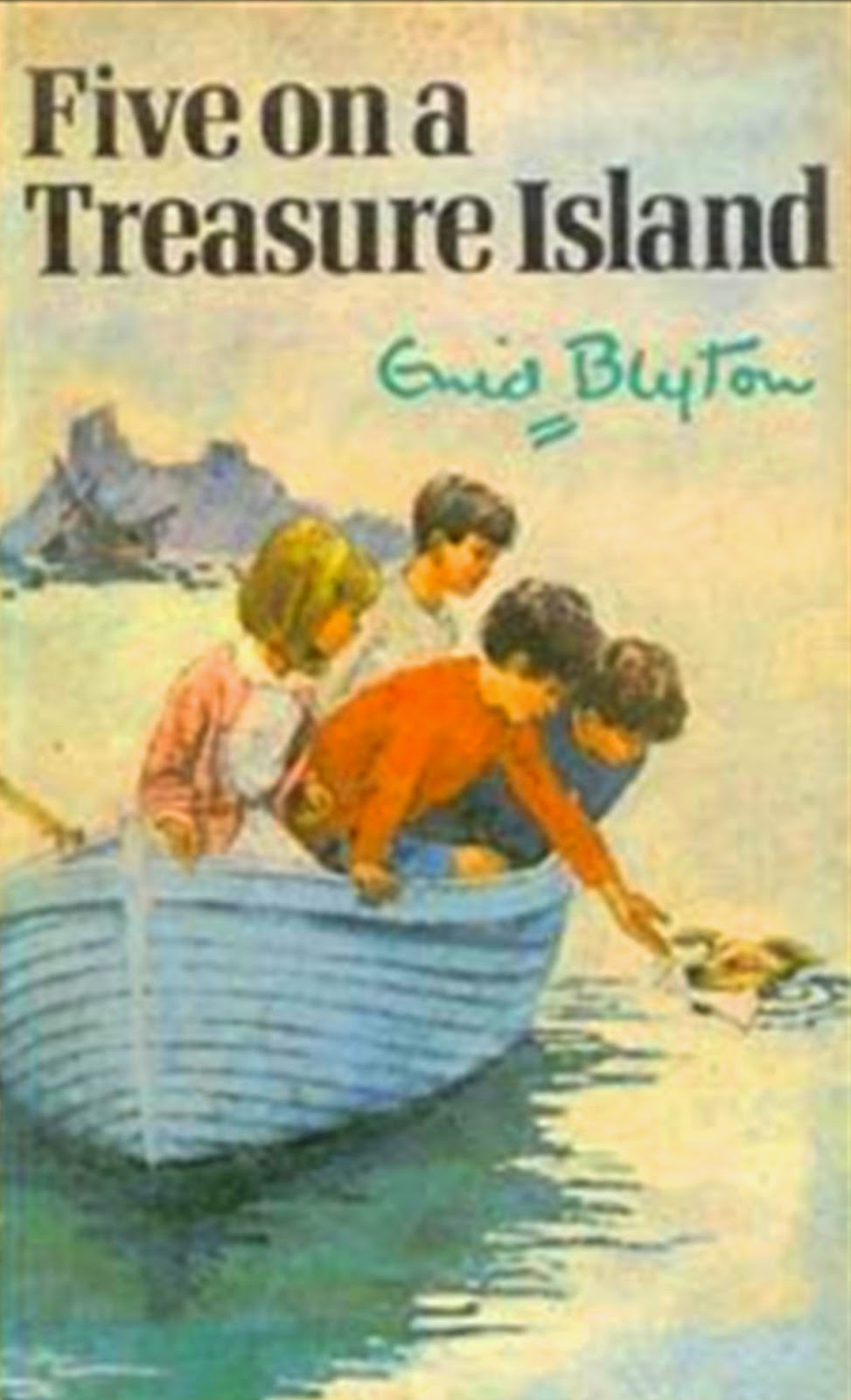 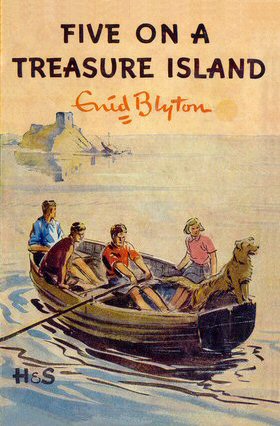 As for me,…
As far as I’m concerned,…
In my opinion,…
To my mind,…
From my point of view,…
I think/believe/consider/reckon…
Personally, I think…
It seems to me that…
I’m convinced that…